Ваш ребенок — будущий первоклассник
«Быть готовым к школе – не значит уметь читать, писать и считать. Быть готовым к школе – значит быть готовым всему этому научиться».
Леонид Абрамович Венгер
К 6–7-и годам ребенок должен знать:
свой адрес и название города, в котором он живет;
 название нашей Республики;
 имена и отчества своих родителей, информацию о местах их работы;
 времена года, их последовательность и основные признаки;
 названия месяцев, дней недели;
 основные виды деревьев и цветов;
животных диких, домашних и их детенышей
Уметь
Завязывать шнурки;
Застегивать пуговицы;
Расчесываться и умываться;
Убирать за собой после приема пищи;
Уметь пользоваться сан узлом
Складывать свои вещи.
Цель наших подготовительных курсов:
создание условий для успешной адаптации детей к новым условиям и разносторонней подготовки детей дошкольного возраста к обучению в нашем образовательном учреждении.
Упражнения по:
Развитию речи
Обучению грамоте
Математике
Окружающему миру.
Подготовка к письму
Направления:
1) развитие внимания и памяти; 
2) развитие умственных способностей; 
3) развитие волевой готовности ребёнка;
4) развитие мелкой мускулатуры руки и пальцев
Подготовка к письму
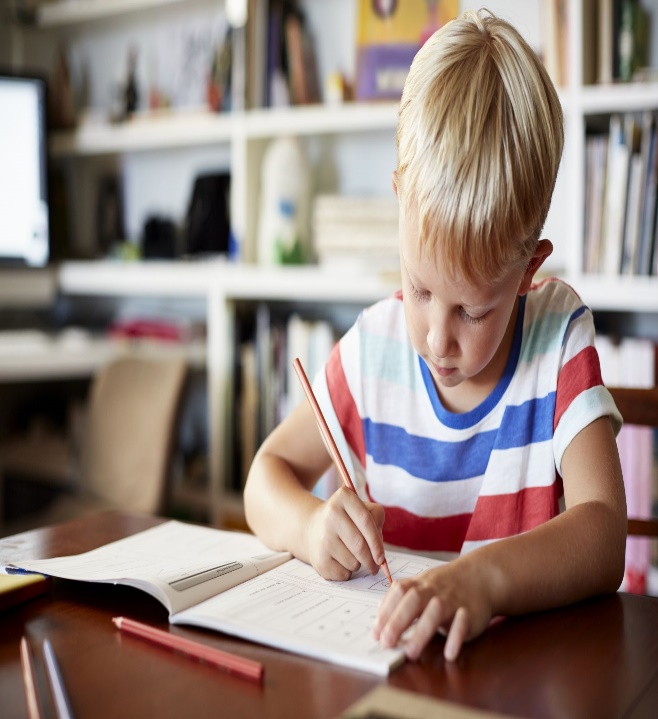 - Для развития мелкой моторики пальцев руки советую дома больше давать ребёнку работать ножницами, вырезать по контуру;  
лепить пластилином, рисовать, закрашивать, штриховать, конструировать, нанизывать бусинки…
*** Очень важно, чтобы ребёнок умел ориентироваться на плоскости листа, в строке, в клетке, значит, вам родителям на это тоже нужно обращать внимание.
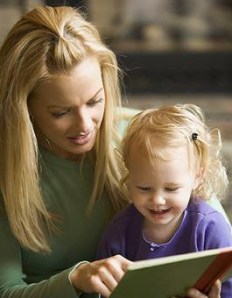 Читайте детям!
Очень важно читать ежедневно своему ребёнку.
Во-первых, у ребёнка возникает потребность ежедневно получать  информацию. 
Во-вторых, усиливается эмоциональное восприятие ребёнком текста, так как он видит вашу мимику, выражение глаз, слышит ваш голос.
В-третьих , развивается внимание.
Овладение знаниями, умениями и навыками по математике
- счёт прямой и обратный, порядковый и количественный;
 - работа с множествами предметов и     геометрическими фигурами; 
пространственная ориентировка и ориентировка во времени; 
знакомство с арифметическими действиями: сложение и вычитание
Умение общаться, слушать учителя и друг друга, действовать совместно с другими
Проверьте с помощью настольных игр, может ли ребенок выполнять правила? Если будущий школьник спокойно играет в настольные игры, выполняет задания, следует правилам и не кричит «я так не хочу, я по-другому буду играть», значит все хорошо.
Ожидаемый результат
легко адаптируется к школьной жизни;
имеет положительную школьную мотивацию;
знаком со своим будущим учителем и с одноклассниками.
Спасибо за внимание!